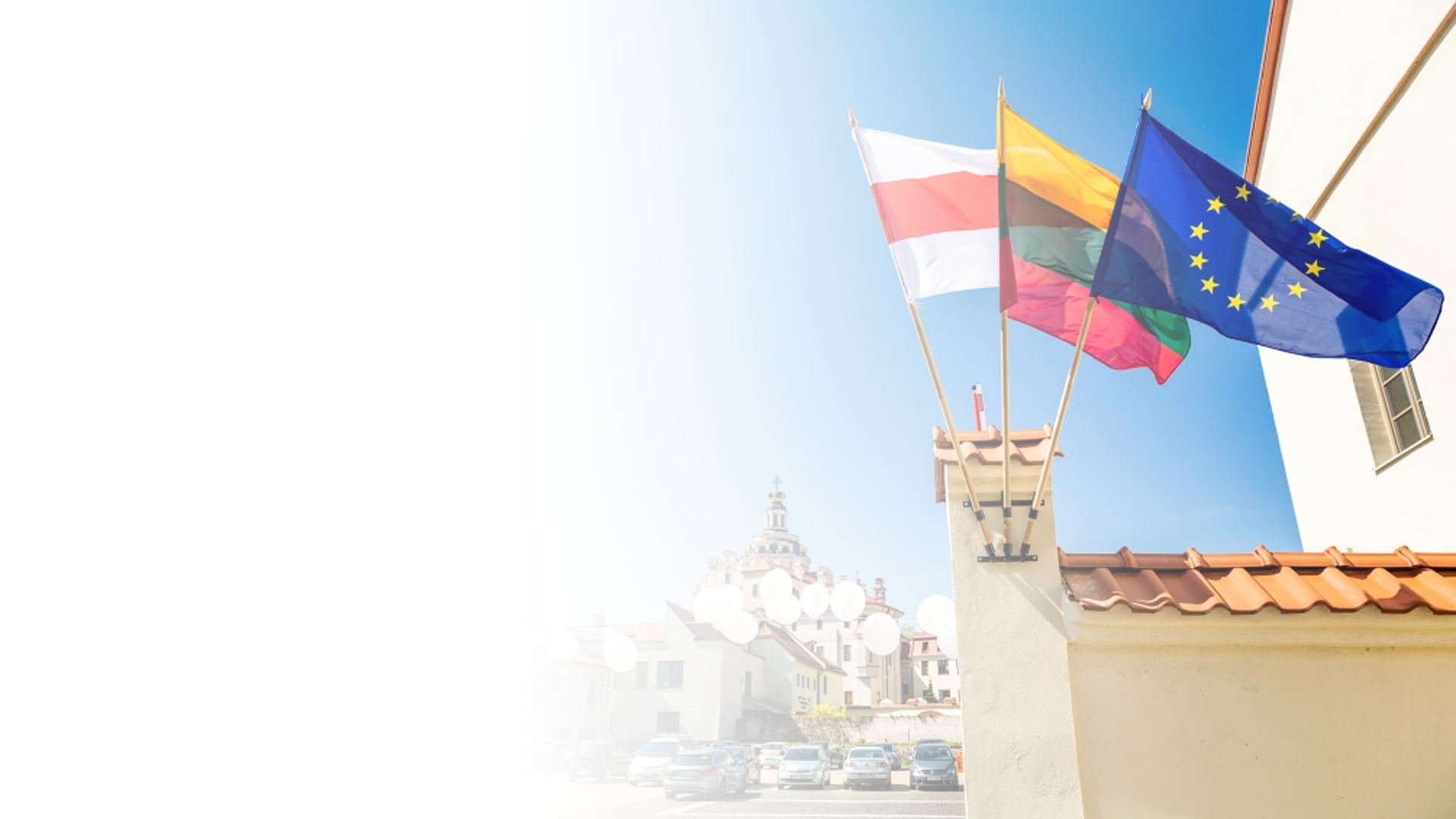 Оценка   результатов обучения  студентов в осеннем семестре 2020/2021 года
Центр академической поддержки
Ниеле Саугиениене, Руководитель центра академической поддержки
И. Утовкене, Координатор по качеству
Татьяна Лапинене, старший менеджер
Апрель 2021 года
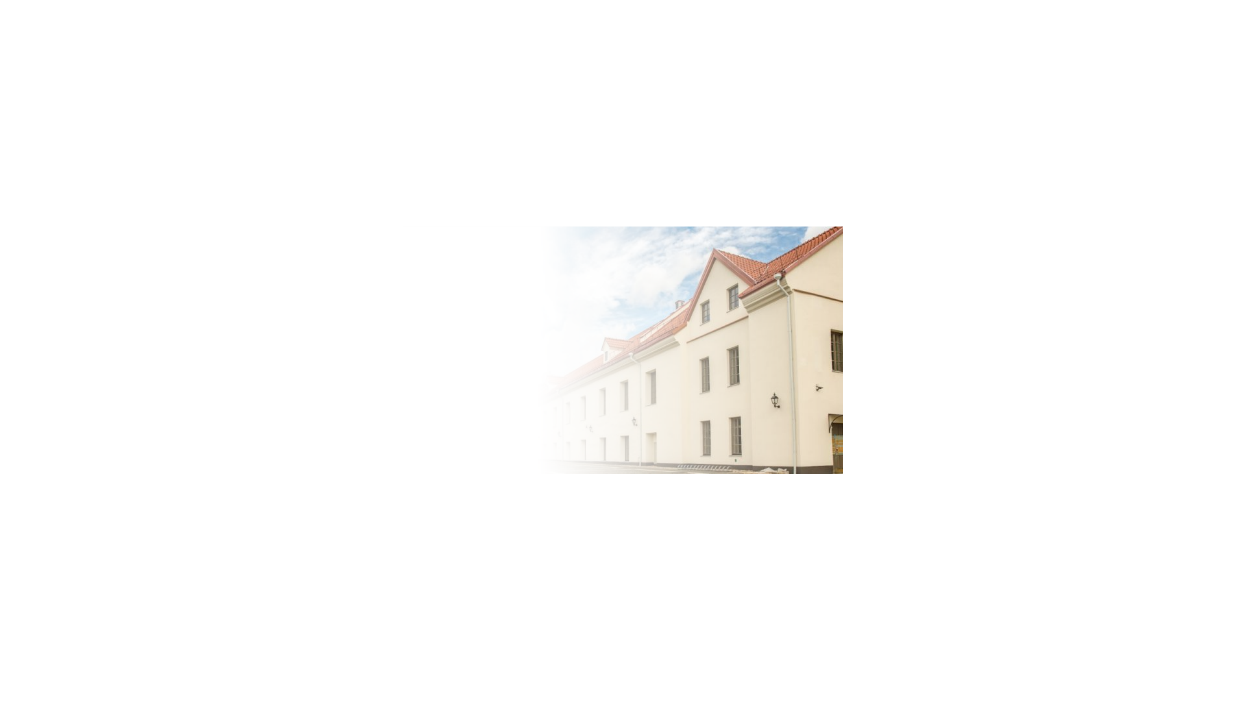 Общие баллы успеваемости студентов по всем программам постоянной и продолжающейся форм обучения
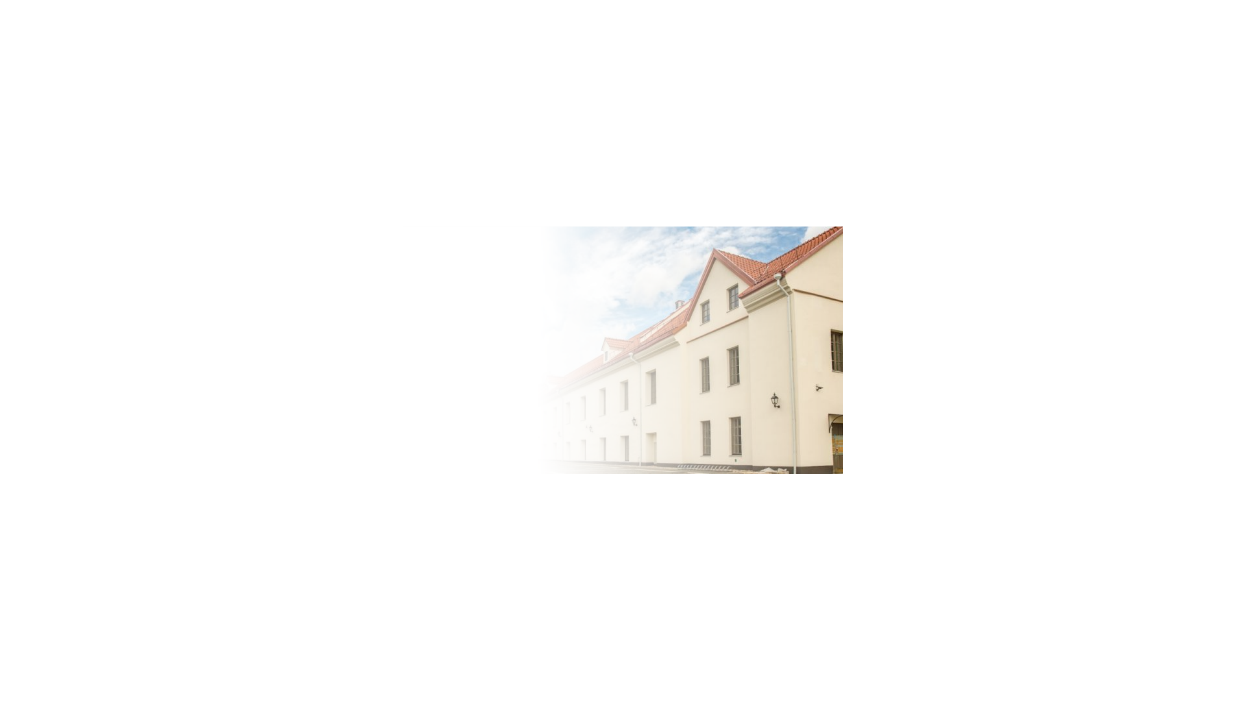 Общие баллы успеваемости студентов по программам постоянной формы обучения
Как видим, успеваемость студентов постоянной формы обучения, по сравнению с предыдущими
учебными годами только на первом курсе, идёт снижение показателей. На старших курсах показатели стабильны.
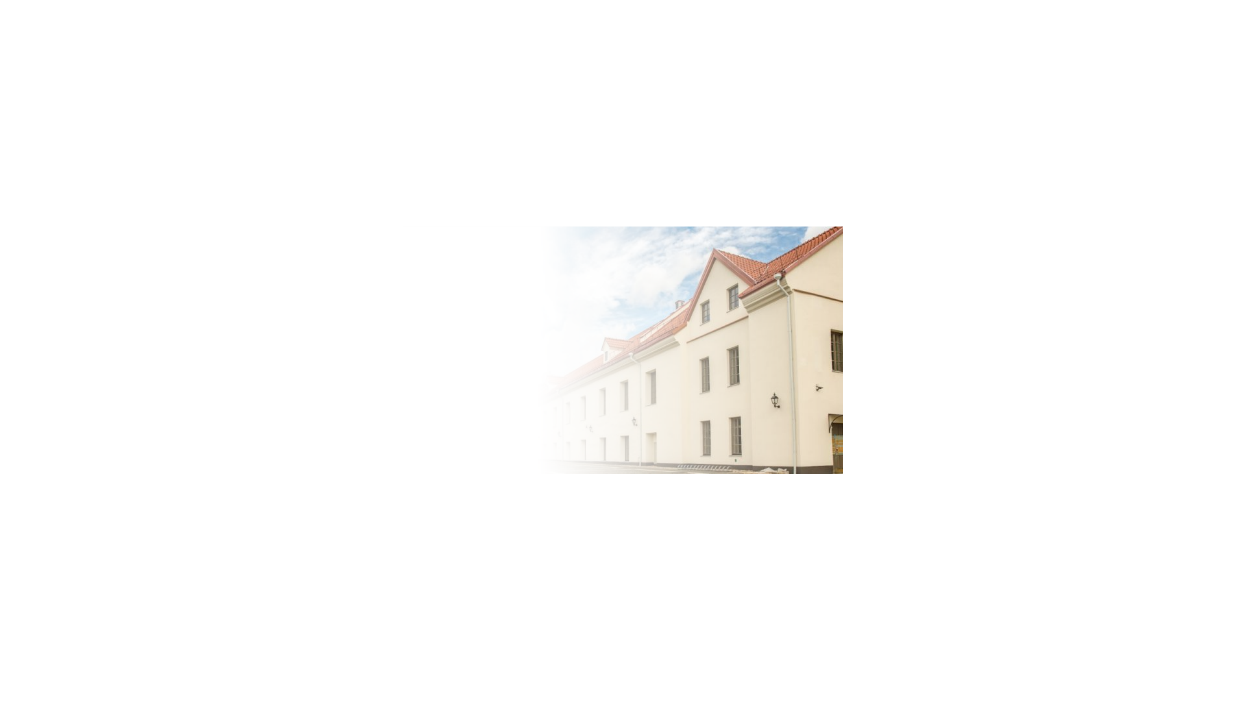 Общие баллы успеваемости студентов по программам продолжающейся формы обучения
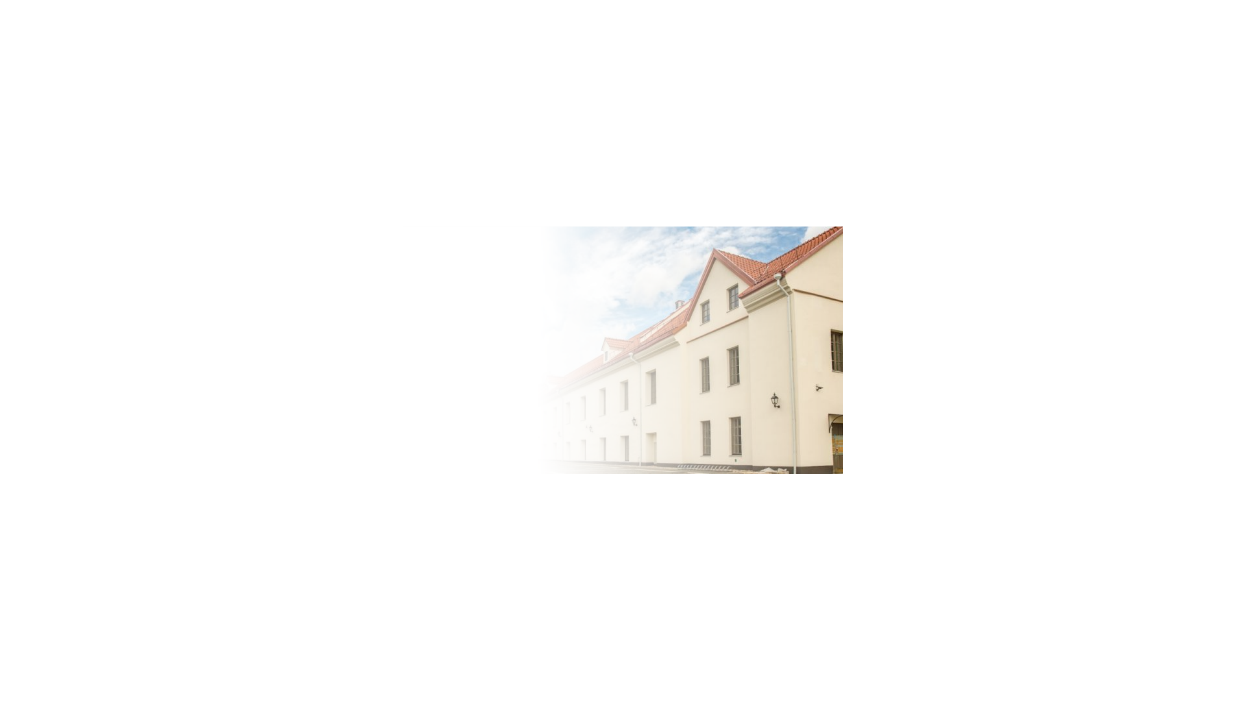 Число задолженностей студентов по программам всем формам  обучения на момент закрытия сесии
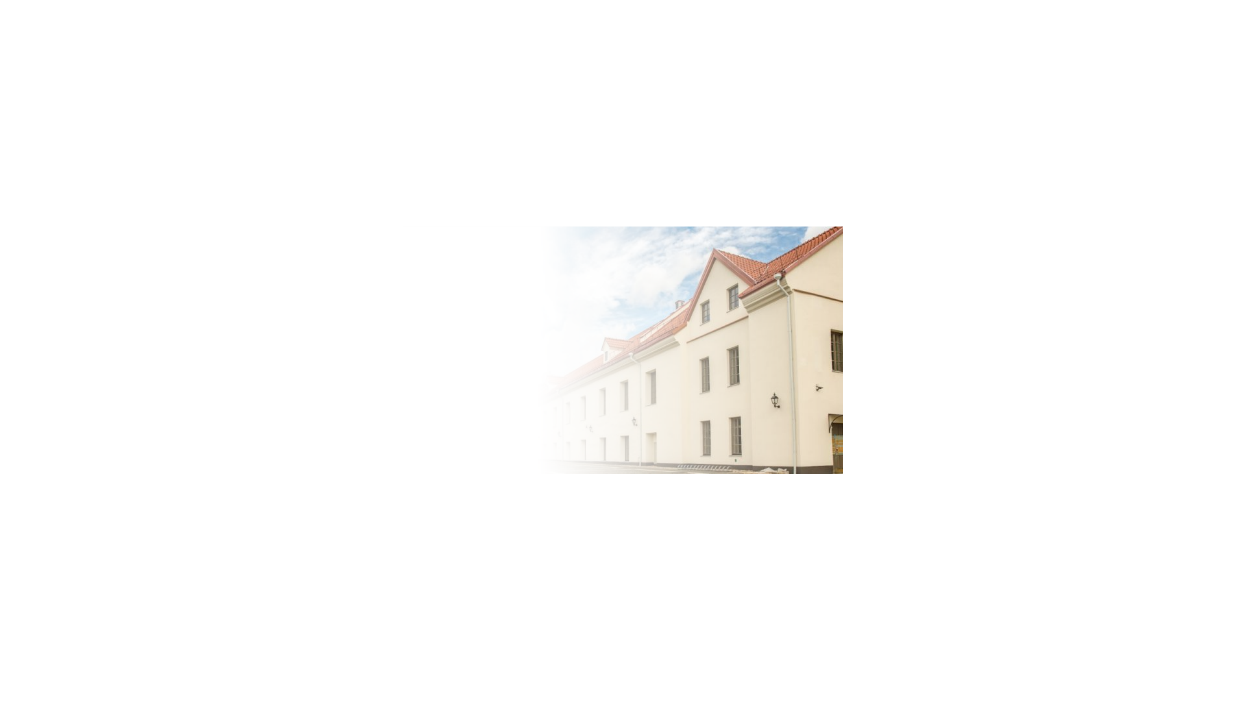 Итоги зимней экзаменационной сессии 2020–2021 учебного года
Абсолютная успеваемость по итогам зимней экзаменационной сессии 2020-2021 уч. года составила по университету  86 %. 
Всего сдавалось 2700 экзаменов из них 368 составили задолженности.
Не сдано  14% сессии
Проведя анализ успеваемости по курсам, можно отметить, что лучшая ситуация на четвертом курсе постоянной формы обучения - 94,0% и на пятом курсе продолжающейся формы обучения- 97,0%
Успеваемости по 1 курсам, на 1курсе постоянной формы обучения - 84,0% и на 1 курсе продолжающейся формы обучения- 66,0%
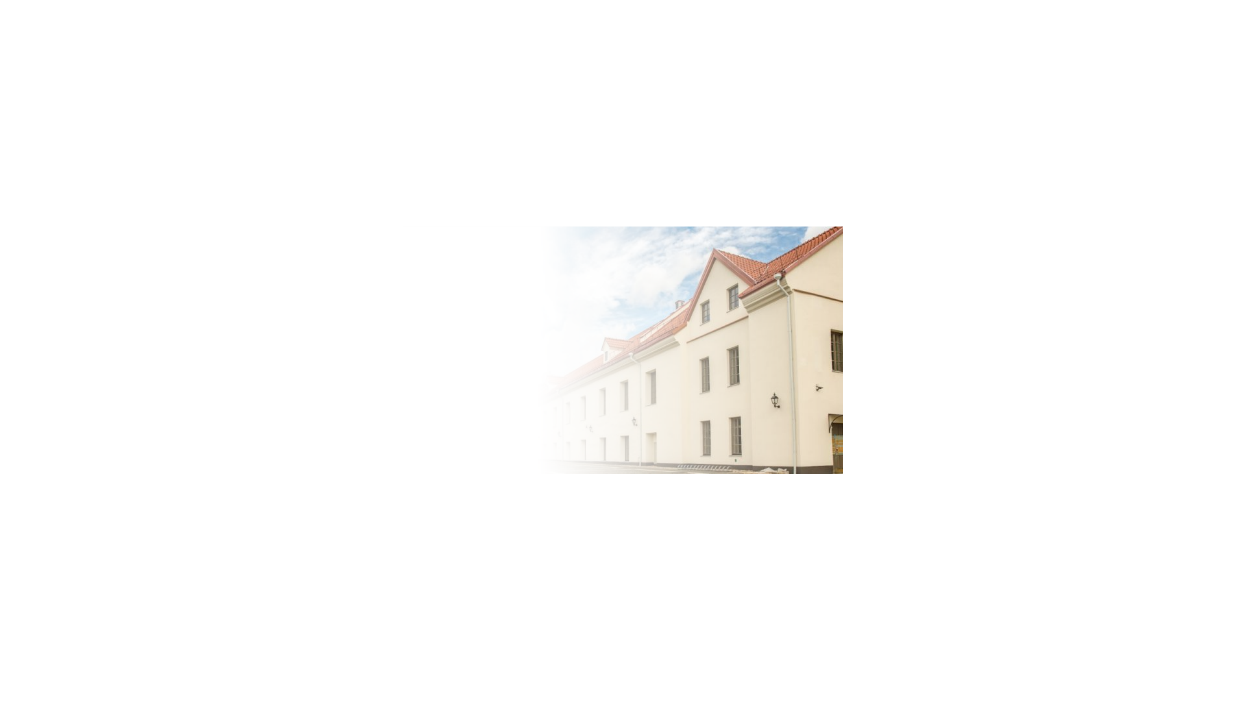 Выводы
1. Зимняя экзаменационная сессия проходила в ЕГУ в установленные сроки, согласно
графику учебного процесса на 2020-2021 учебный год и утвержденному расписанию экзаменов.
2. Причинами плохой успеваемости студентов 1 курса : 
Слабая базовая школьная подготовка; 
Немотивированный выбор специальности, крайне низкая посещаемость  (онлайн) занятий;
Позднее зачисление студентов осеннем семестре
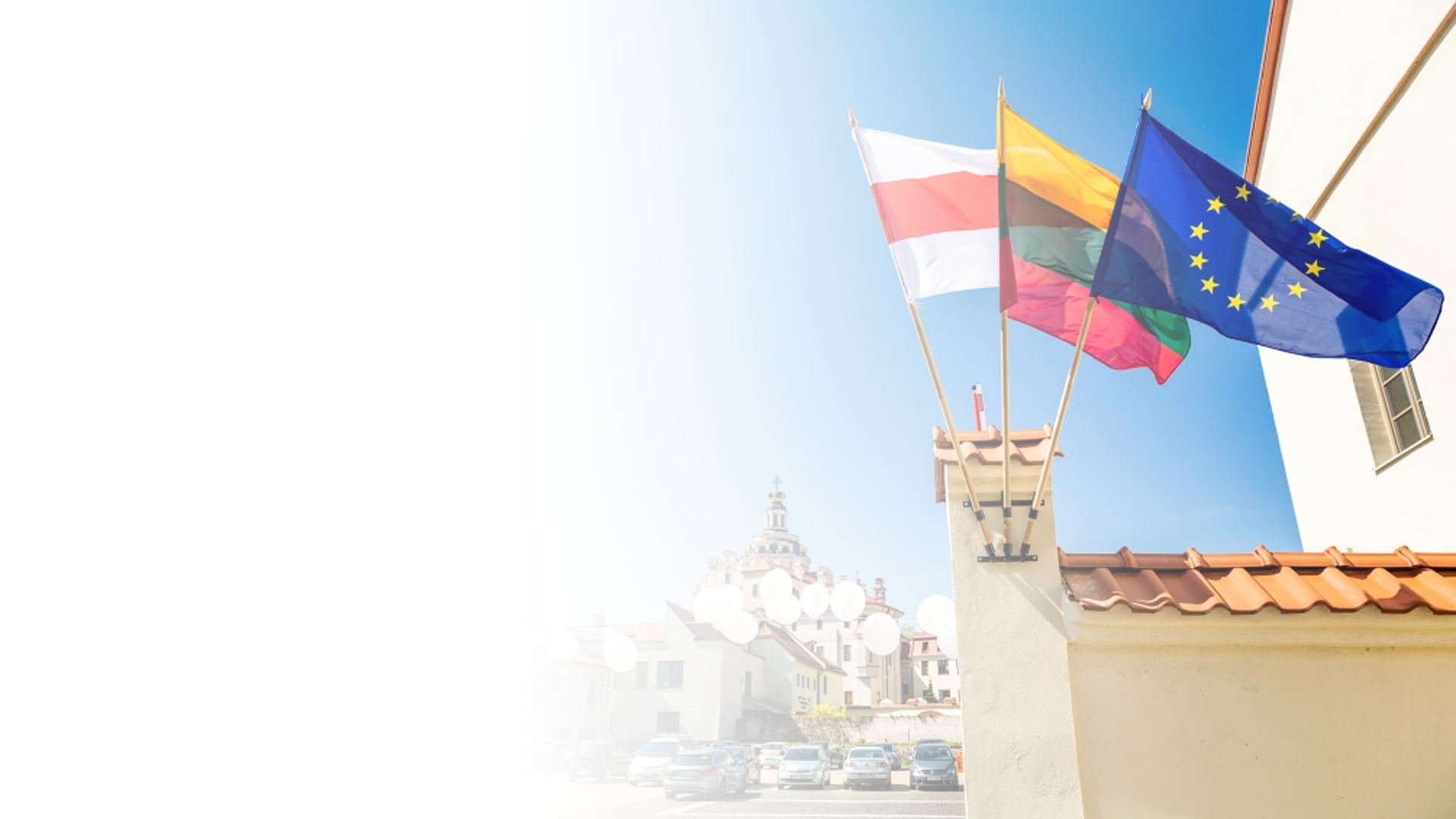 Мониторинг статистических данных студентов и причин прерывания обучения в осеннем семестре 
2020-2021 учебного года
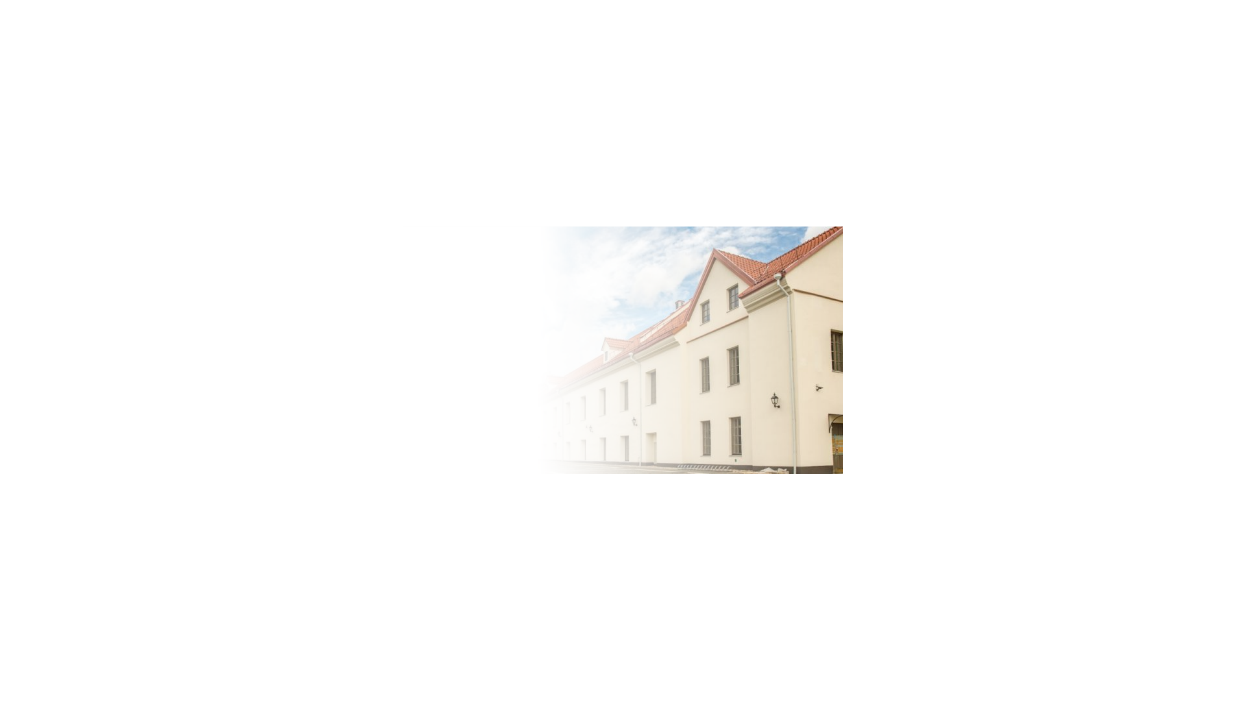 Общая информация по студентам
Общее число студентов  на магистерских программах– 48
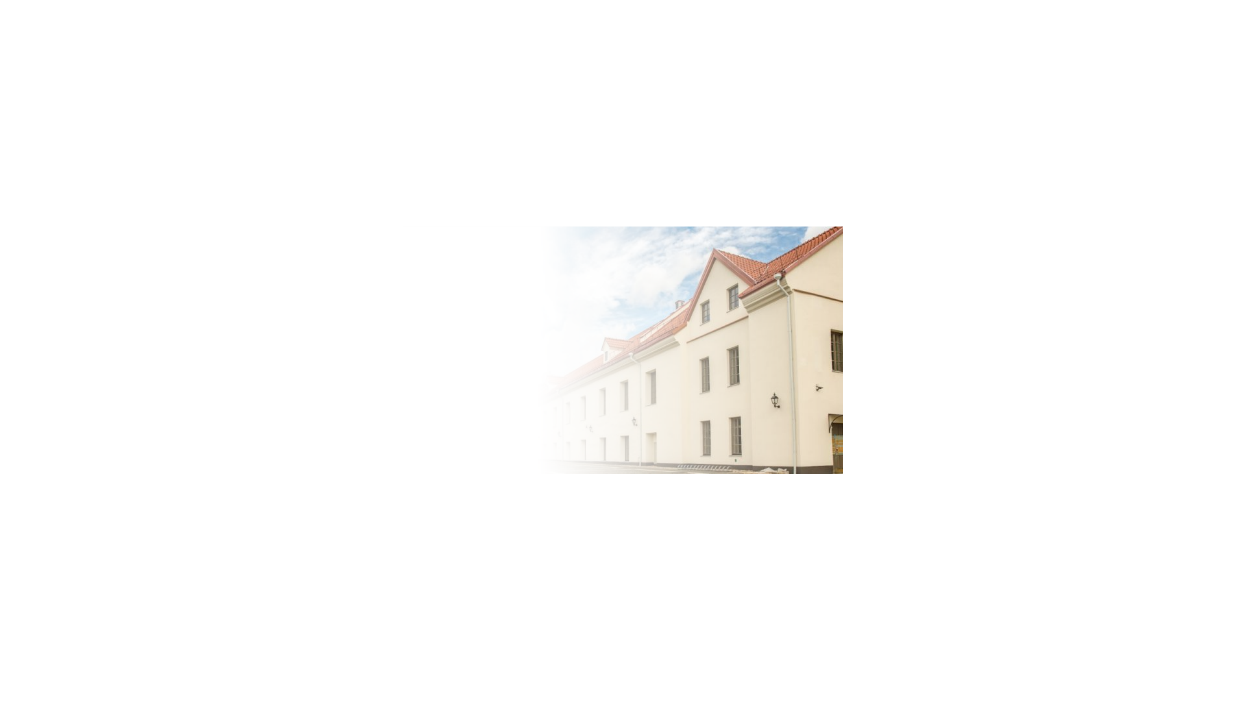 Сравнительные результаты приема студентов на 1 курс 2020-2021 учебного года
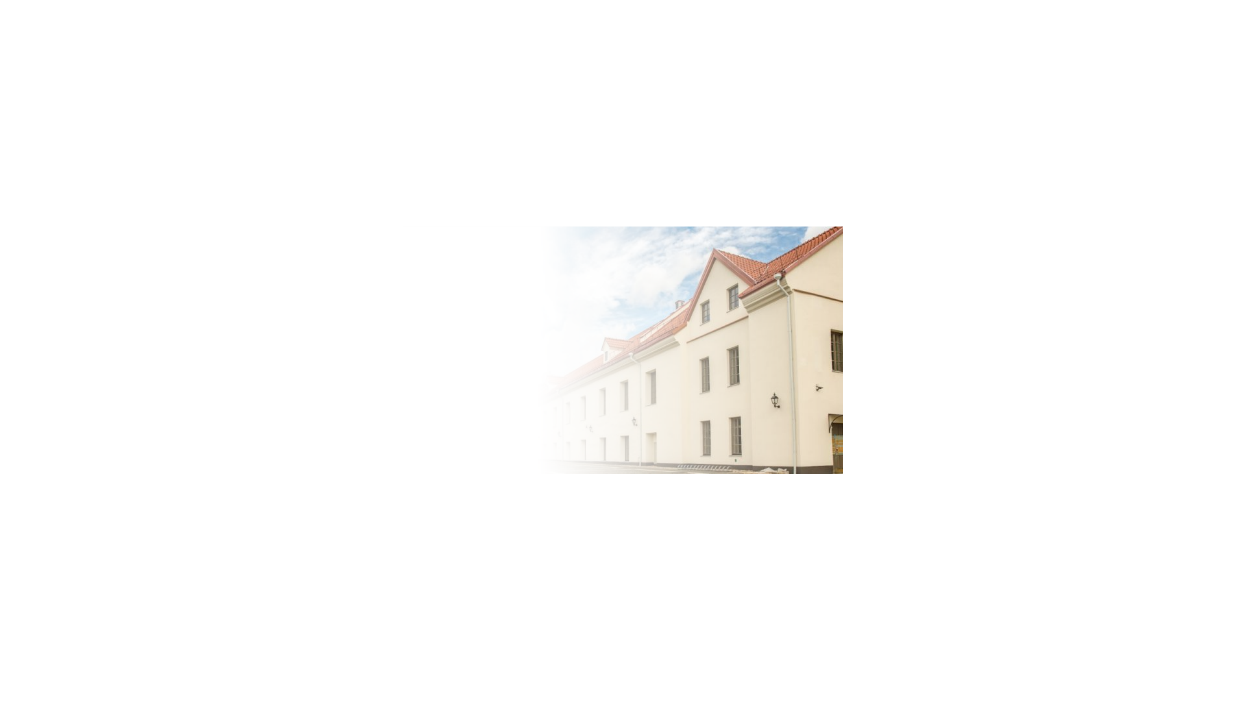 Зачисление студентов после 1 октября из др. вузов
С 1 октября по декабрь из других вузов в ЕГУ было зачислено 47 студента
28 – на постоянную форму обучения
19- на продолжающеюся форму обучения
17 студентов на 1 курс обучения (14 студентов на программу Мировая политика и экономика продолжающейся формы обучения
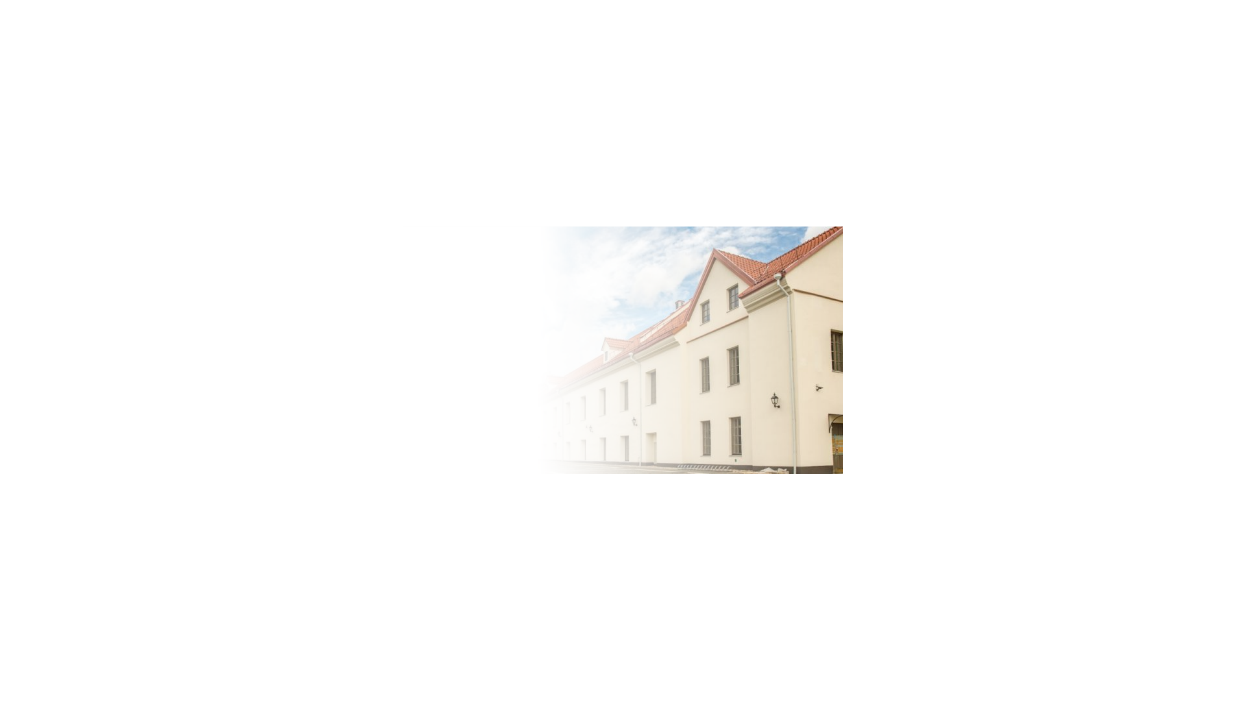 Отчисление студентов в период с 1 октября до 1 марта
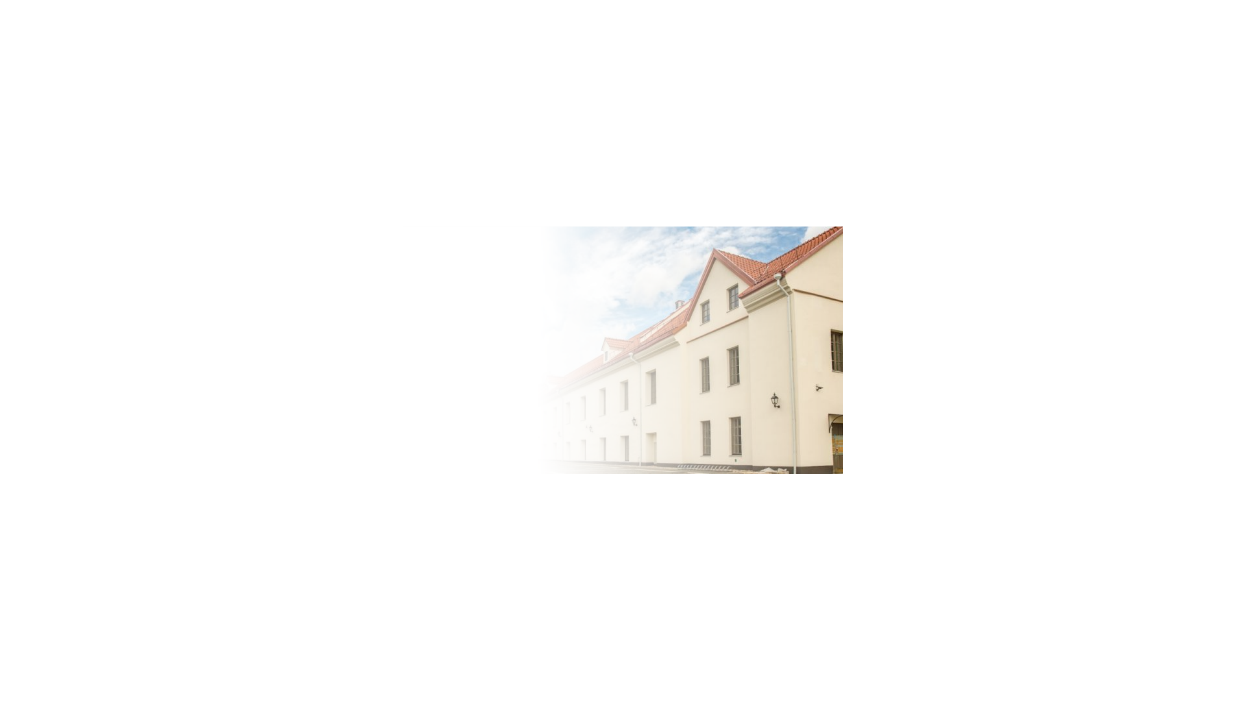 Причины отсева студентов в период с 1 октября до 1 марта
Отчисленное количество студентов на продолжающейся форме обучения 61
Отчисленное количество студентов на постоянной форме обучения 21
ОСНОВНЫЕ ПРИЧИНЫ ОТСЕВА НА ПРОЖОЛЖАЮЩЕЙСЯ ФОРМЕ ОБУЧЕНИЯ:
1. Личные причины (семейные обстоятельства, работа, здоровье, смена университета) - 33.3%
2. Финансовые причины (нет возможности платить взнос за обучение, размер взноса) – 8,2%
3. Окончание обучения по инициативе университета (финансовый или академический долг) – 58,5%
ОСНОВНЫЕ ПРИЧИНЫ ОТСЕВА НА ПОСТОЯННОЙ ФОРМЕ ОБУЧЕНИЯ:
1. Личные причины (семейные обстоятельства, работа, здоровье, смена университета) - 57.2%
3. Окончание обучения по инициативе университета (финансовый или академический долг) – 42,8%
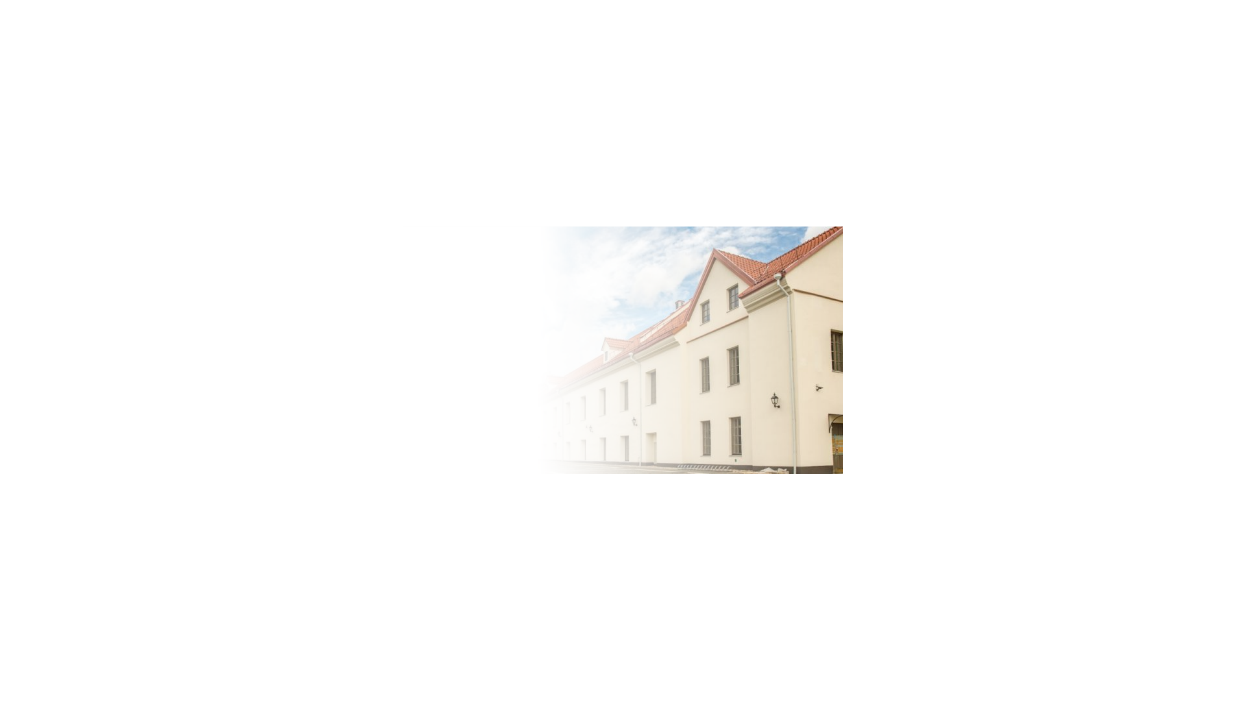 Причины отсева студентов в период с 1 октября до 1 марта
В осеннем семестре в академический отпуск ушли 17 студентов/ток
ОСНОВНЫЕ ПРИЧИНЫ В АКАДЕМИЧЕСКИЙ ОТПУСК:
предоставить академический отпуск в связи со сложившейся ситуацией с так называемой пандемией COVID19 и невозможностью посещать очную часть занятий в Вильнюсе в рамках продолженной формы обучения. К сожалению, форма обучения, полностью дистанционная, которая предлагается университетом сейчас, не соответствует моим представлениям о качественном образовании. В связи с этим, хотел бы иметь возможность рассмотреть возвращение к учебному процессу в октябре 2021 года, после, надеюсь, нормализации ситуации с учебным процессом и возвращении его в привычное русло, с очными сессиями,
в связи с нестабильной экономической и политической ситуацией в Беларуси, невозможностью осуществить финансовые обязательства и нестабильным доступом в Сеть интернет в стране,	
тяжёлое финансовое положение вызванное на фоне пандемии СОVID-19,
семейные обстоятельства,
невозможность покрыть расходы в весеннем семестре.
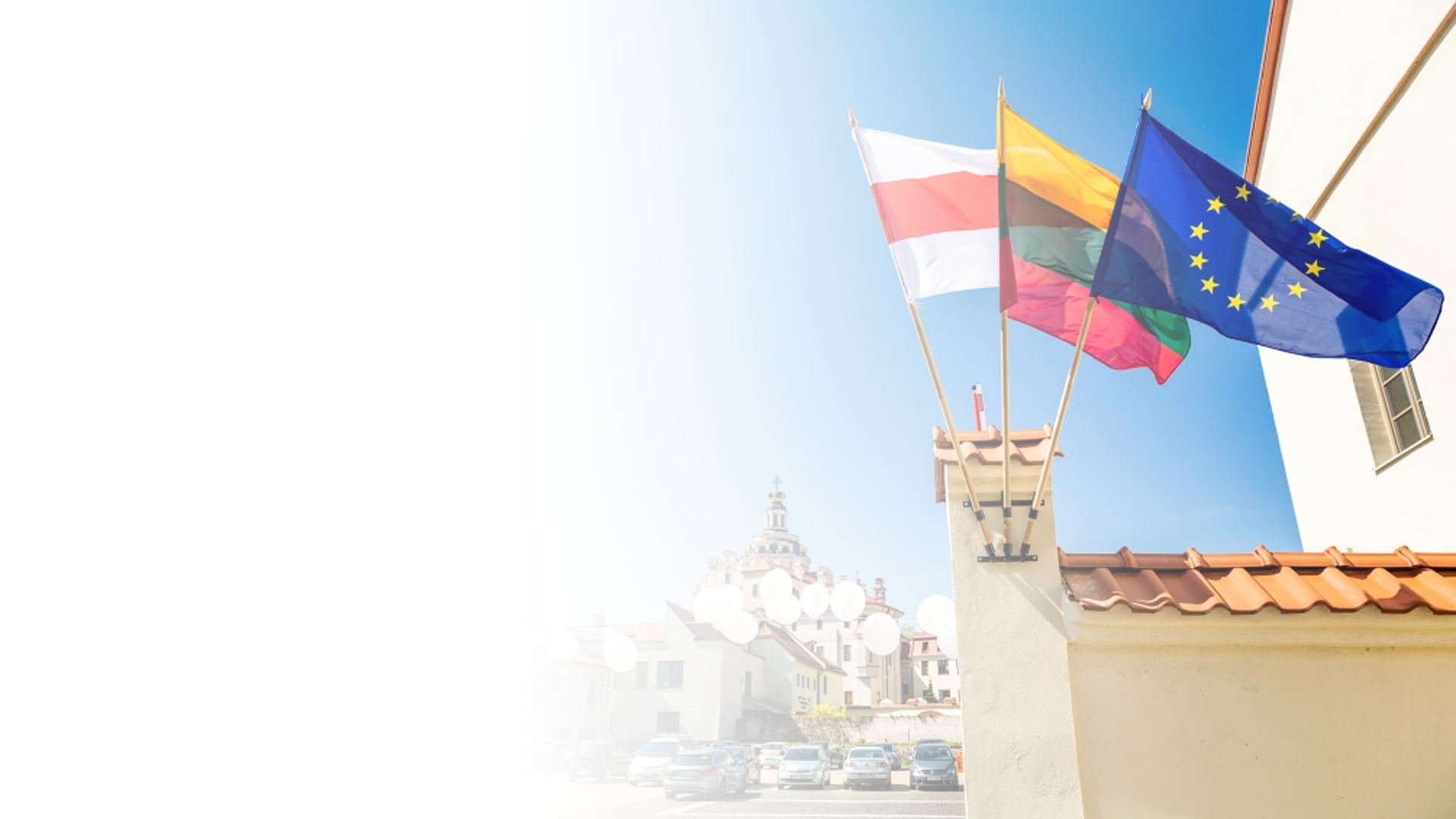 СПАСИБО ЗА ВНИМАНИЕ